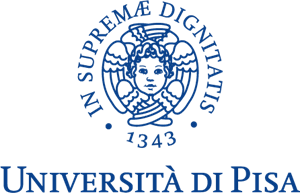 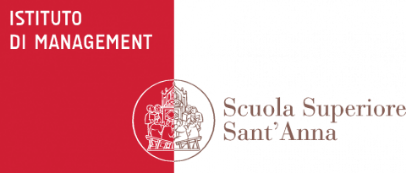 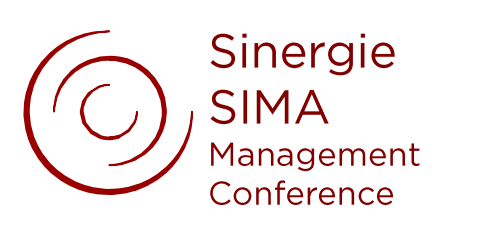 GRAND CHALLENGES: Companies and Universities working for a better society
7-8 September 2020 – Pisa, Italy
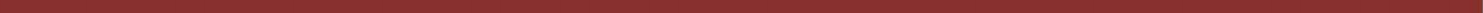 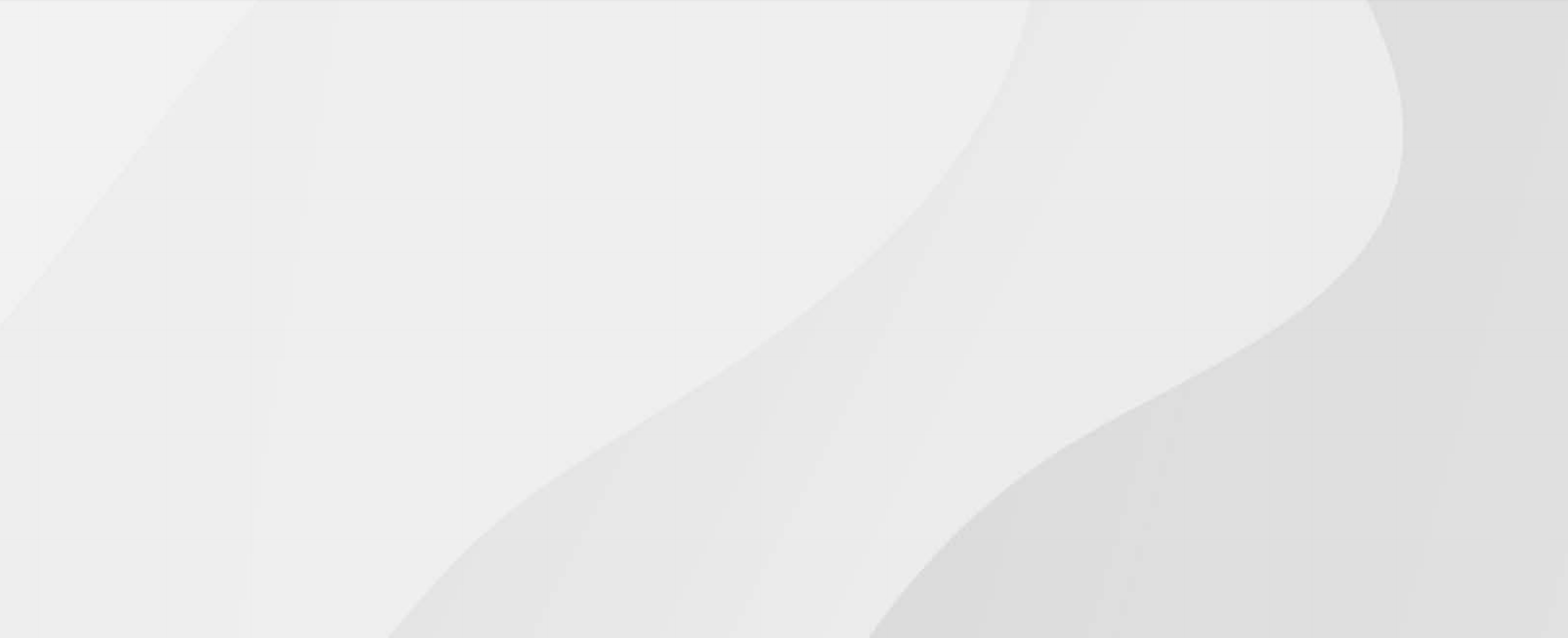 Paper title
Author(s)
*********************** NOMI AUTORI ANCHE NELLE PAGG SUCCESSIVE ??????? **********
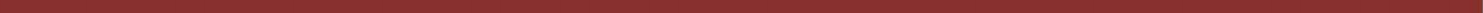 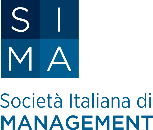 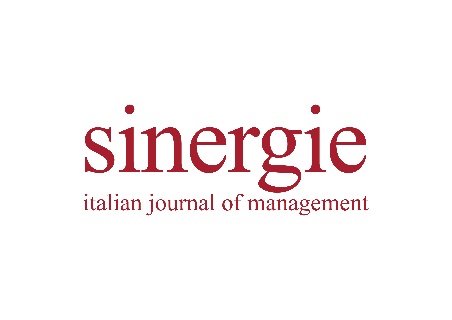 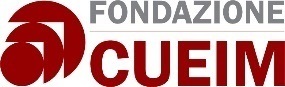 Title text
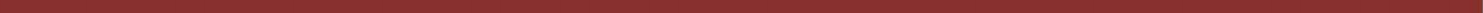 Text corpus
Sinergie-SIMA 2020 Management Conference
GRAND CHALLENGES: Companies and Universities working for a better society
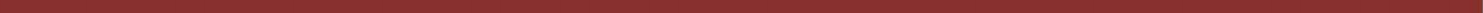 7-8 September 2020
Pisa, Italy
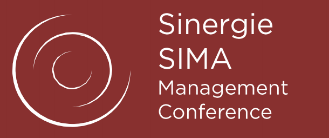 Title text
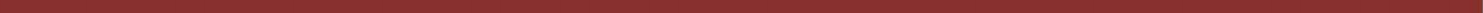 Text corpus
Sinergie-SIMA 2020 Management Conference
GRAND CHALLENGES: Companies and Universities working for a better society
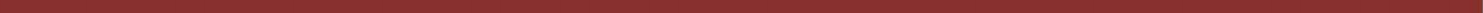 7-8 September 2020
Pisa, Italy
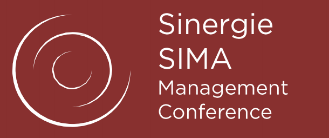 Title text
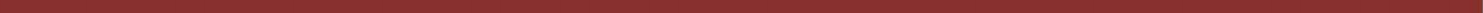 Text corpus
Sinergie-SIMA 2020 Management Conference
GRAND CHALLENGES: Companies and Universities working for a better society
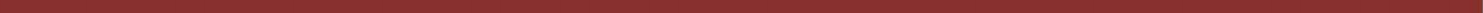 7-8 September 2020
Pisa, Italy
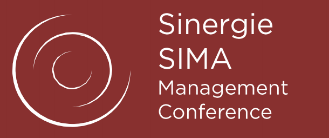 Title text
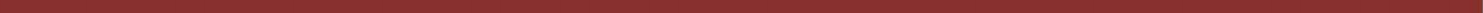 Text corpus
Sinergie-SIMA 2020 Management Conference
GRAND CHALLENGES: Companies and Universities working for a better society
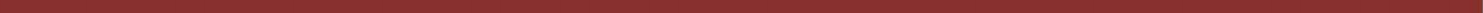 7-8 September 2020
Pisa, Italy
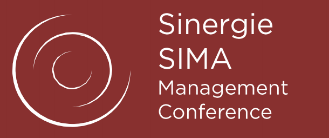 Title text
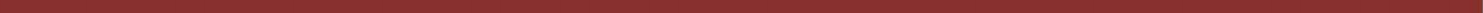 Text corpus
Sinergie-SIMA 2020 Management Conference
GRAND CHALLENGES: Companies and Universities working for a better society
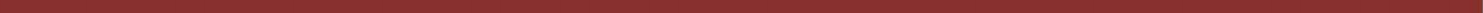 7-8 September 2020
Pisa, Italy
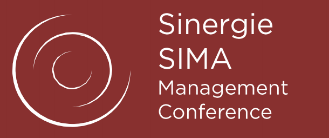 Title text
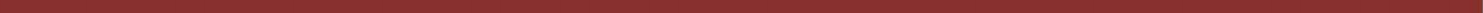 Text corpus
Sinergie-SIMA 2020 Management Conference
GRAND CHALLENGES: Companies and Universities working for a better society
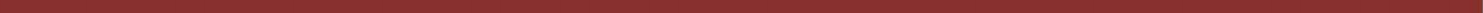 7-8 September 2020
Pisa, Italy
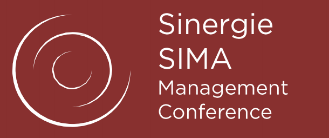 Title text
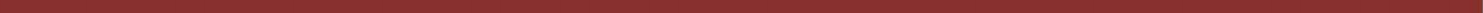 Text corpus
Sinergie-SIMA 2020 Management Conference
GRAND CHALLENGES: Companies and Universities working for a better society
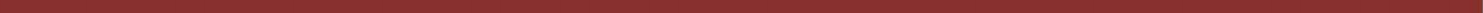 7-8 September 2020
Pisa, Italy
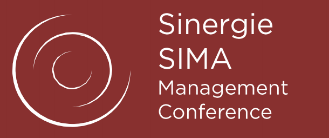 Title text
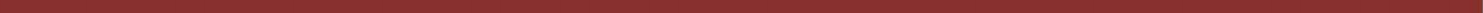 Text corpus
Sinergie-SIMA 2020 Management Conference
GRAND CHALLENGES: Companies and Universities working for a better society
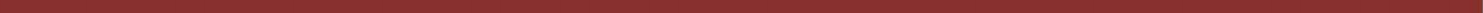 7-8 September 2020
Pisa, Italy
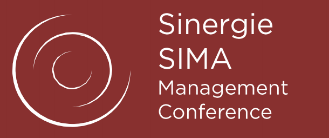 Title text
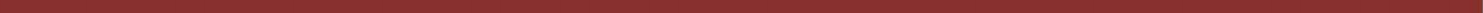 Text corpus
Sinergie-SIMA 2020 Management Conference
GRAND CHALLENGES: Companies and Universities working for a better society
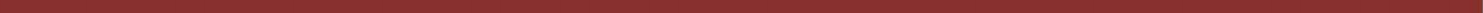 7-8 September 2020
Pisa, Italy
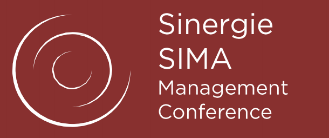 Title text
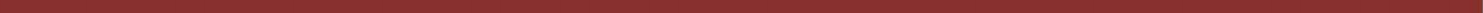 Text corpus
Sinergie-SIMA 2020 Management Conference
GRAND CHALLENGES: Companies and Universities working for a better society
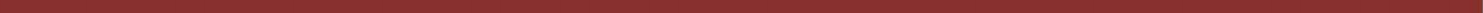 7-8 September 2020
Pisa, Italy
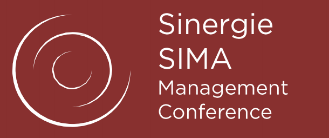 Title text
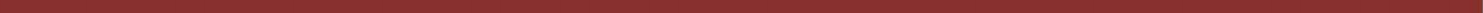 Text corpus
Sinergie-SIMA 2020 Management Conference
GRAND CHALLENGES: Companies and Universities working for a better society
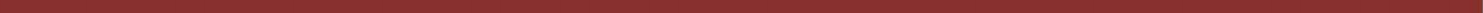 7-8 September 2020
Pisa, Italy
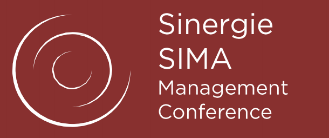 Title text
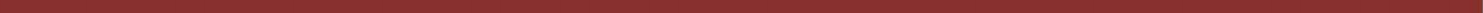 Text corpus
Sinergie-SIMA 2020 Management Conference
GRAND CHALLENGES: Companies and Universities working for a better society
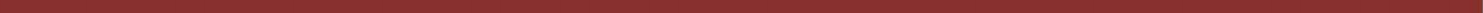 7-8 September 2020
Pisa, Italy
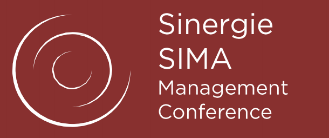 Title text
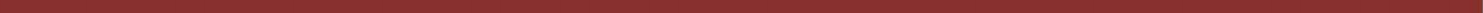 Text corpus
Sinergie-SIMA 2020 Management Conference
GRAND CHALLENGES: Companies and Universities working for a better society
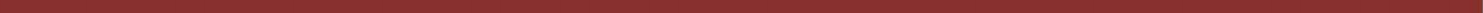 7-8 September 2020
Pisa, Italy
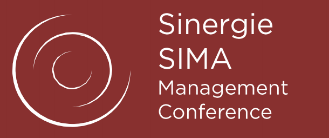 Title text
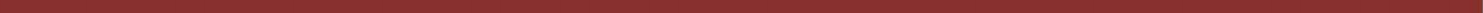 Text corpus
Sinergie-SIMA 2020 Management Conference
GRAND CHALLENGES: Companies and Universities working for a better society
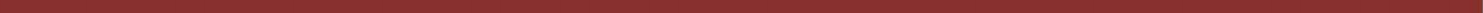 7-8 September 2020
Pisa, Italy
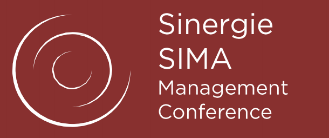 Paper title
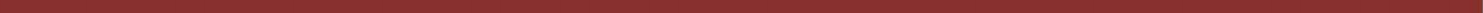 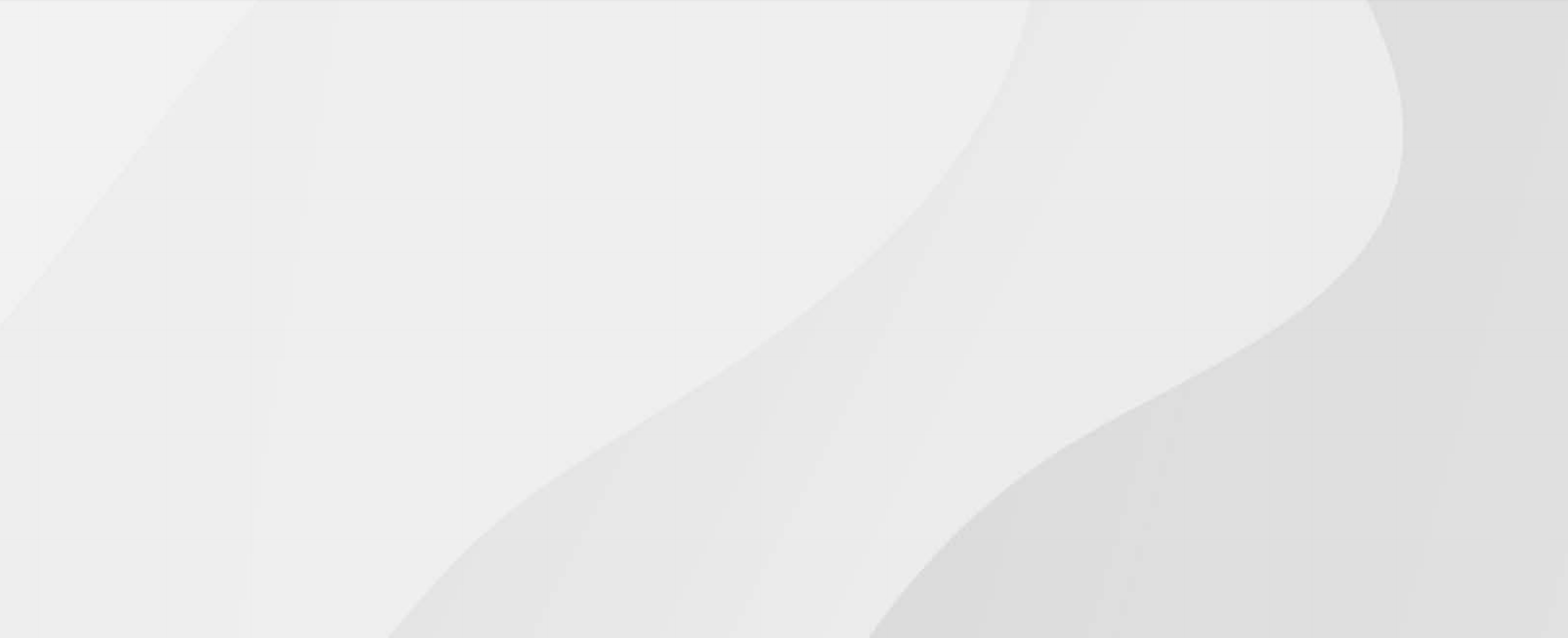 Contact references
Sinergie-SIMA 2020 Management Conference
GRAND CHALLENGES: Companies and Universities working for a better society
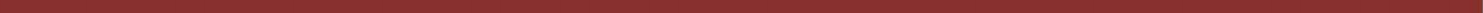 7-8 September 2020
Pisa, Italy
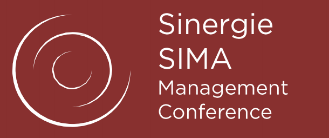